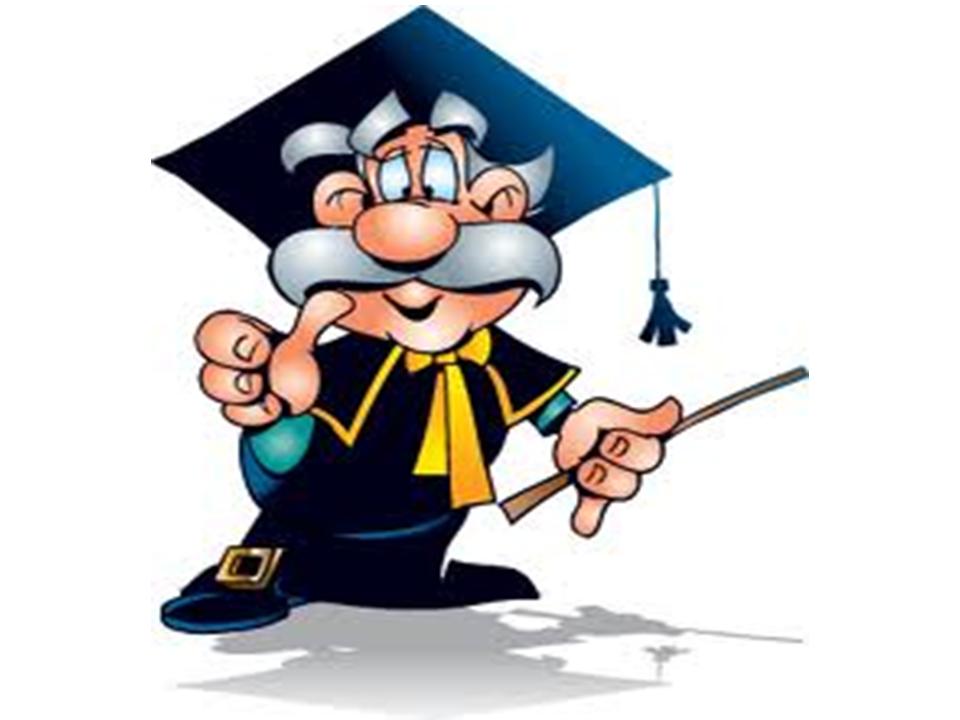 Мастер-класс для родителей 
по обогащению 
словарного запаса детей в условиях оффлайн обучения
«Мастерская слова»
«Расширение семантического поля слова -
описание событий» 




Подготовила: 
учитель-логопед
Гусакова Наиля Фаритовна
МАДОУ «Детский сад «Ручеёк»
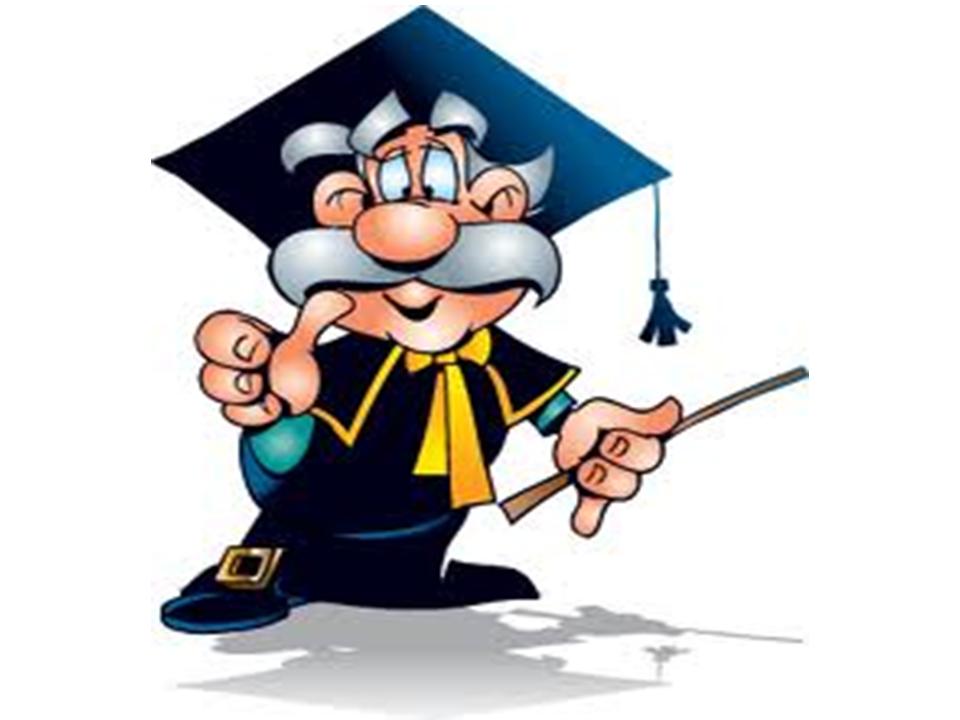 ИГРА-ЗАНЯТИЕ по ТЕХНОЛОГИИ РАЗВИТИЯ и ОБОГАЩЕНИЯ СЛОВАРНОГО ЗАПАСА с ОПОРОЙ на РАСШИРЕНИЕ СЕМАНТИЧЕСКОГО ПОЛЯ СЛОВА
Теория семантического поля 
Слово почти никогда не имеет одной твердой, однозначной, предметной относительности. Оно всегда многозначно, при этом наряду с прямыми значениями слова существует более обширная сфера, которая принята называться ассоциативным значением.
Как отмечают Дизе, Нобель «….слово рождает не только указание на определенный предмет, но неизбежно приводит к всплыванию ряда дополнительных связей и элементы близких к ним слов».
Таким образом, слов становится центральным узлом для целой сети вызываемых им образований, которые связаны со словом, которое воспринимается, или говорящий  задерживает, тормозит с тем, чтобы из всей сети значений выбрать нужное, в данном случае значения.
  Эти комплексы ассоциативных значений, которые непроизвольно возникают вокруг одного слова, были достаточно изучены,  что основанием для введения нового понятия – семантическое поле (далее по тексту СП), которое стоит за каждым словом. 
Наличие семантического поля позволяет человеку быстро производить отбор слов в процессе общения. При забывании слов мы ищем его среди семантического поля, у детей с ОВЗ.
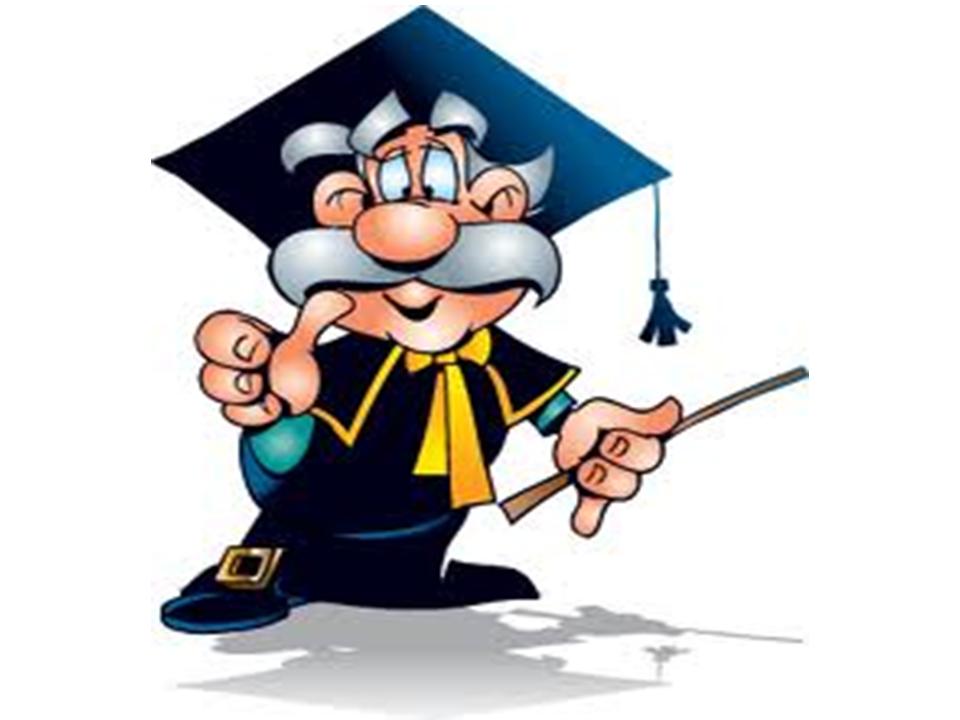 Семантическое поле 					позволяет увидеть те 					психологические 					механизмы, которые 					дают толчок спонтанному 				развитию речи детей, а 					именно:


Учат строить словосочетания без грамматических искажений.
Порождает схему целостного высказывания – развивается функция планирования речи.
Распространяет простое предложение   до сложного на основе простого словосочетания.
Практические рекомендации по развитию навыков словообразования 
Как пример приводится описание события «Мой выходной день. Цирк». 
Приготовьте картинки, которые максимально могут послужить Вам в составлении описания события. Далее вырезаем картинку клоуна и клеим его в центр круга. Очерчиваем картинку клона кругом, на котором клеится те предметы, которые четко могут дать описание самого клоуна, его одежды, его атрибуты, его грим.
Следующий круг делать необязательно, но посредством приготовленных картинок клеите их вокруг главного персонажа, тематика картинок определена темой цирка, и то, что можно видеть на представлении.
По каждой предметной картинке составляется предложение, например: «В цирке я видел дрессированного медведя. Он ловко ходил на шаре, и махал нам лапами». 
Так постепенно из составленных предложений, которые объединяются в единую сюжетную линию, ребенок учится не только описывать события, но и учится программировать и планировать свои мысли в ходе рассказа.
Такие мини-проекты можно собирать в виде портфолио или «написать» книгу, при помощи этих мнемотаблиц. В итоге Вы со своим ребенком не только развиваете связную речь и познавательные процессы, но дарите друг другу бесценное времяпрепровождение. 
Приведенная игра-занятие может применяться  в домашних условиях по закреплению лексической  темы «Детский сад. Профессии детского сада».